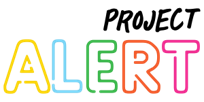 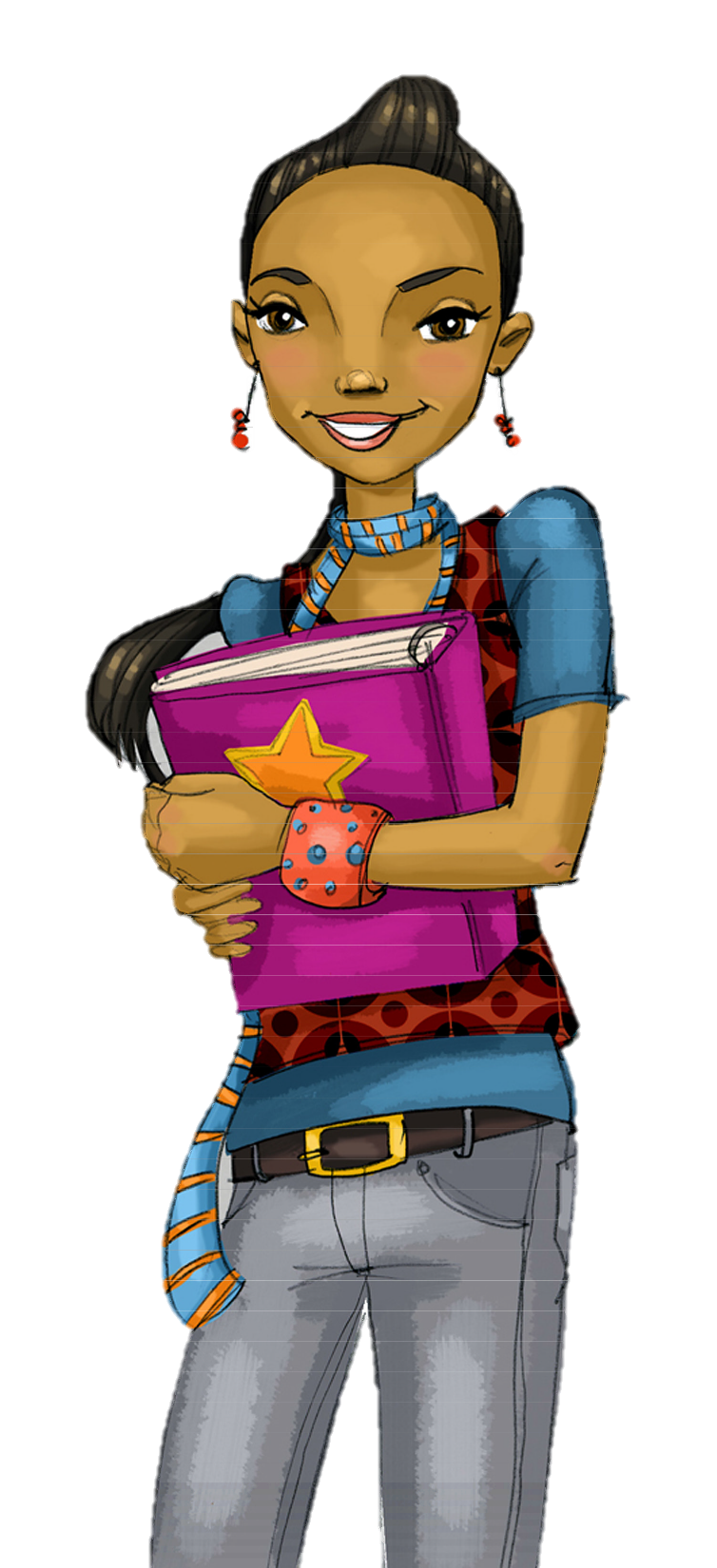 Core Lesson 5: 
Social Pressures to Use Drugs
How can we identify pressures to use substances? 

What are some good ways to say “No” when we’re offered substances?
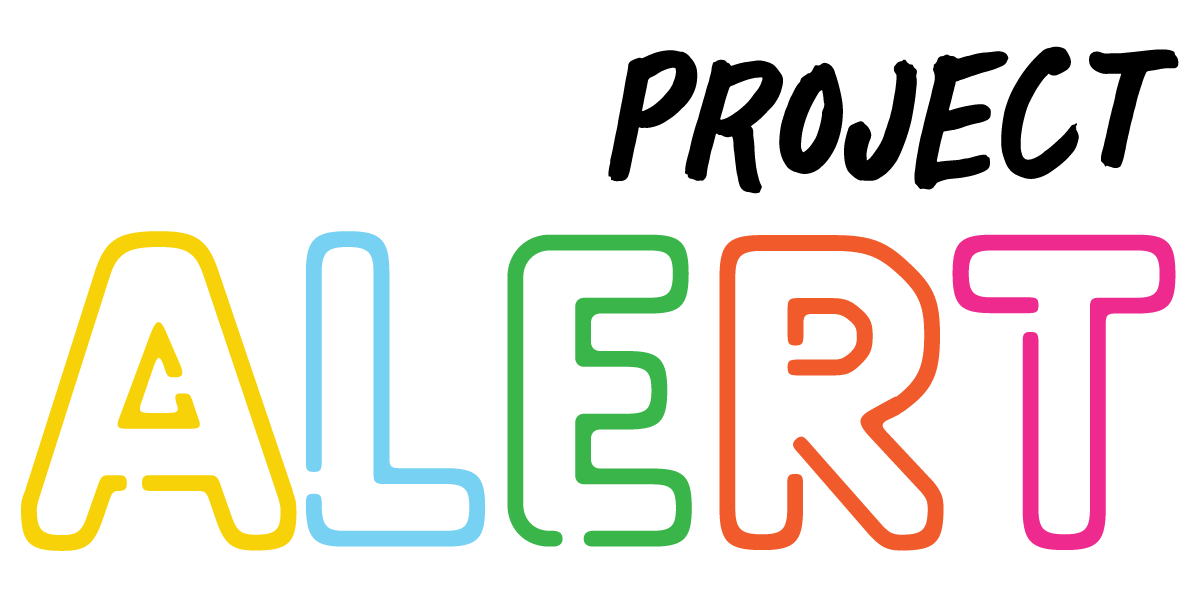 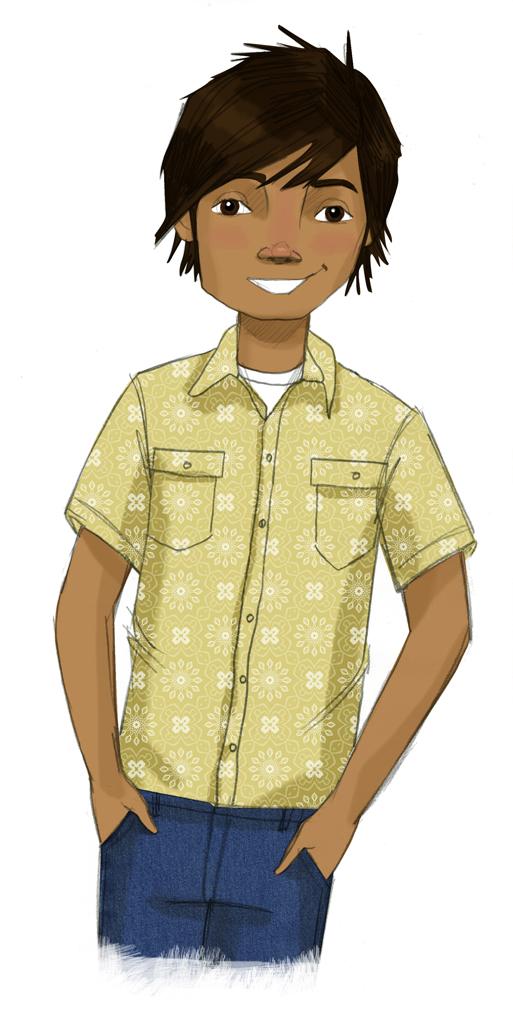 STUDENT GROUND RULES
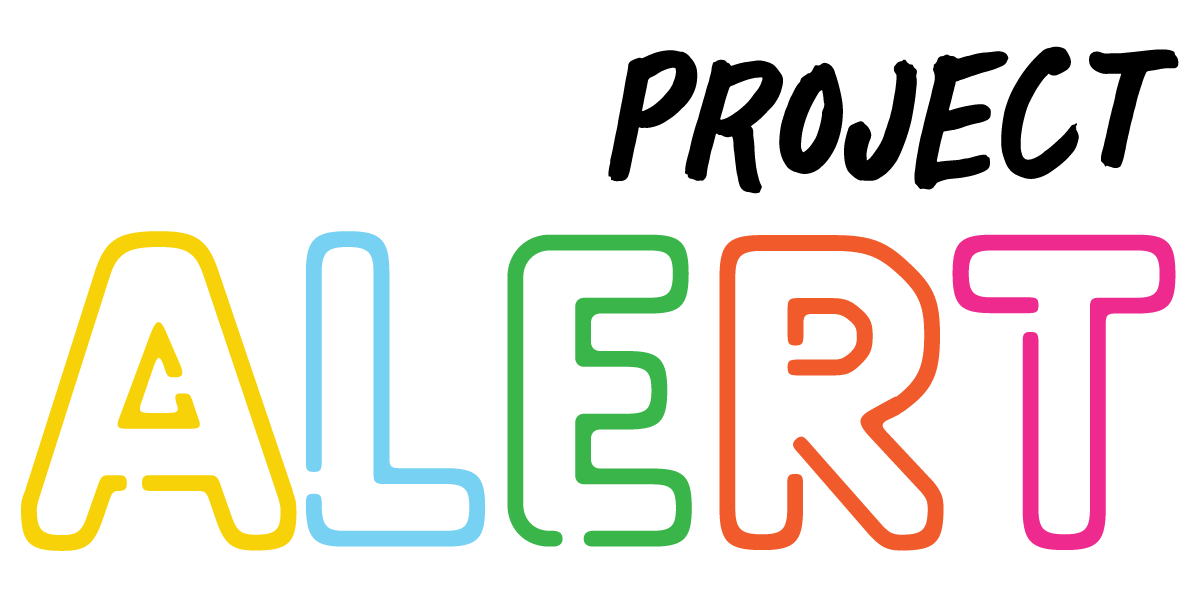 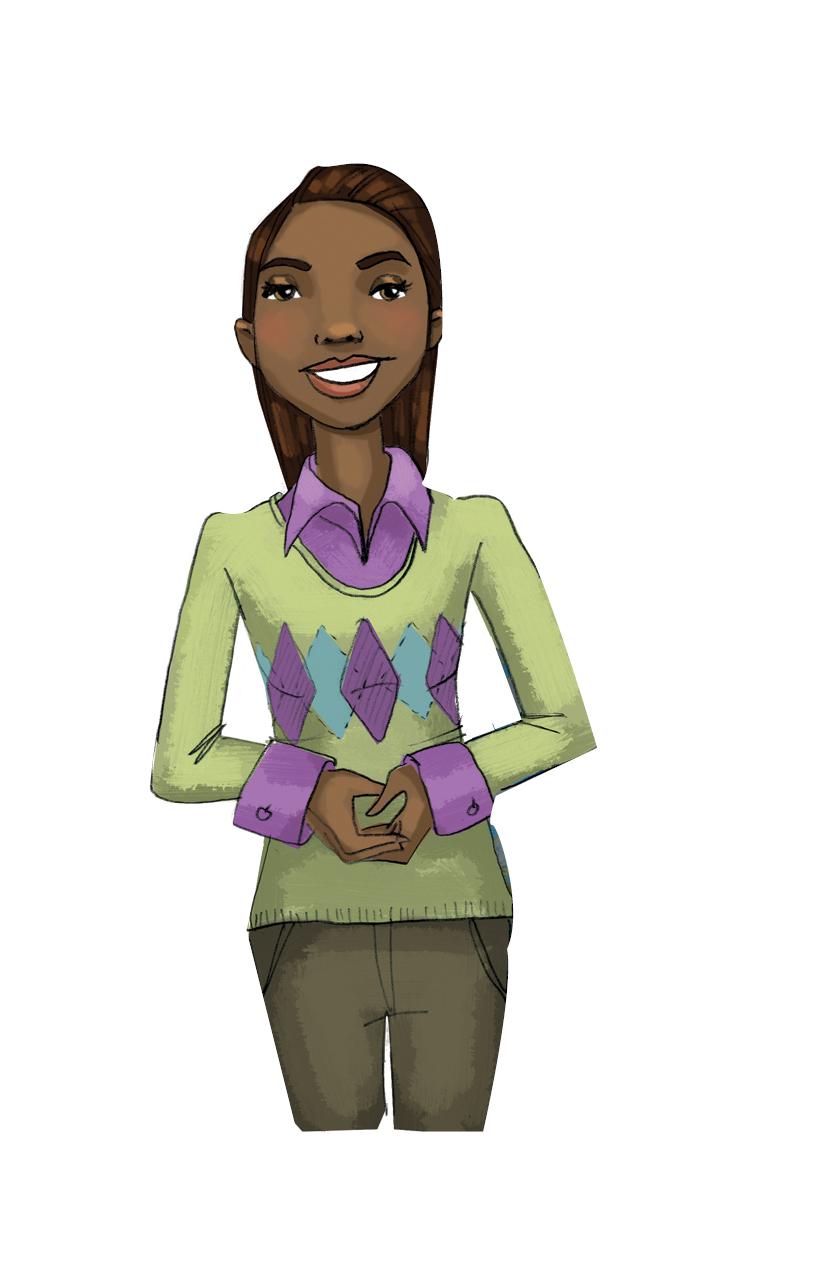 TEACHER GROUND RULES
RESPECT ALL STUDENTS
I will listen carefully to what you have to say and treat all responses with respect.
INCLUSION
I will encourage all students to participate in the program's activities.
MAINTAIN CONFIDENTIALITY AND PRIVACY
I will keep things I hear in class private unless I learn that a rule, such as getting drunk at school, has been broken. As a teacher, I am required to report this.
Lindsey’s Choice: The Problem
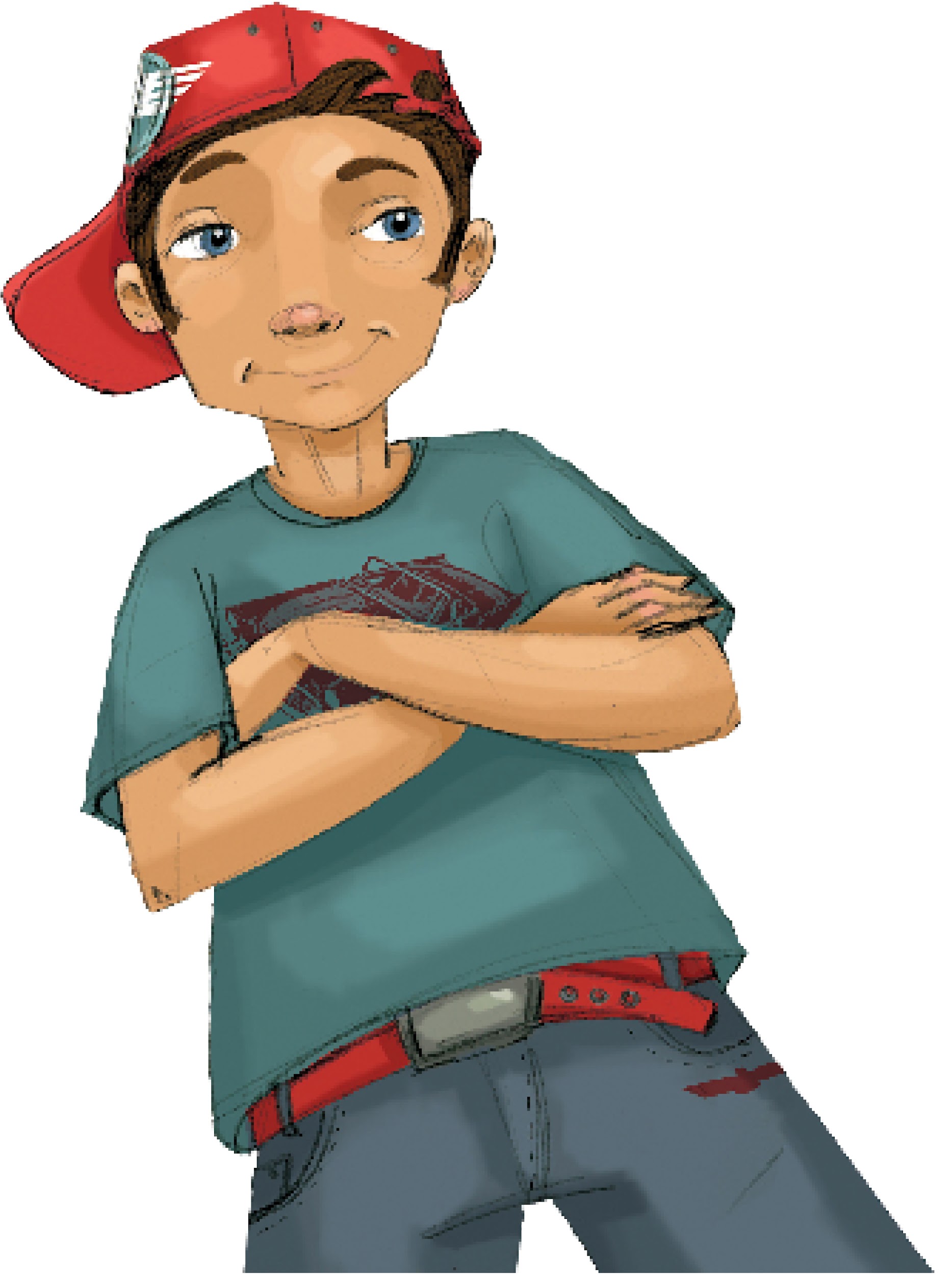 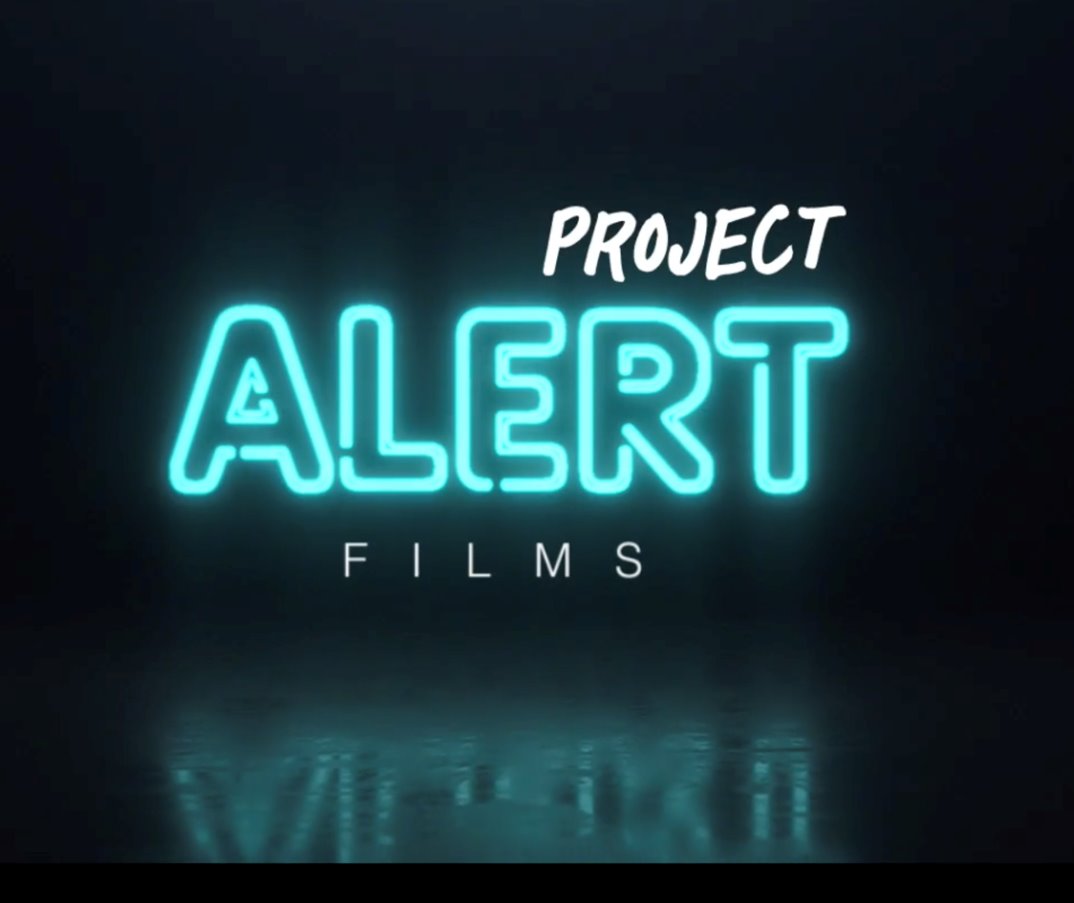 [Speaker Notes: 2. Show Partial Video: Lindsey’s Choice (Problem) (7 min.)

https://www.projectalert.com/videos]
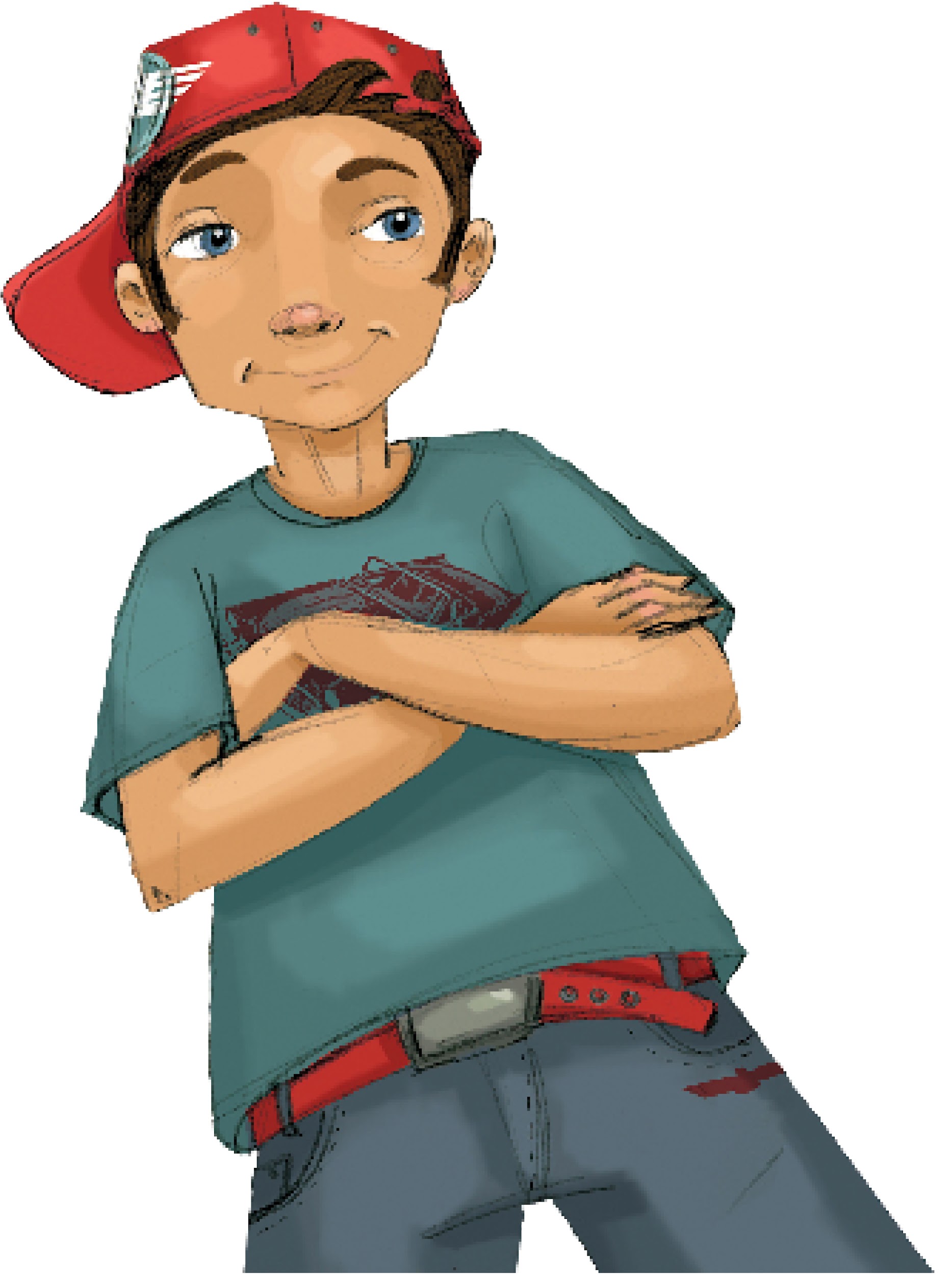 Lindsey’s Choice: Cast of Characters
Lindsey, girl with a decision to make
Frank, the person making the offer to use
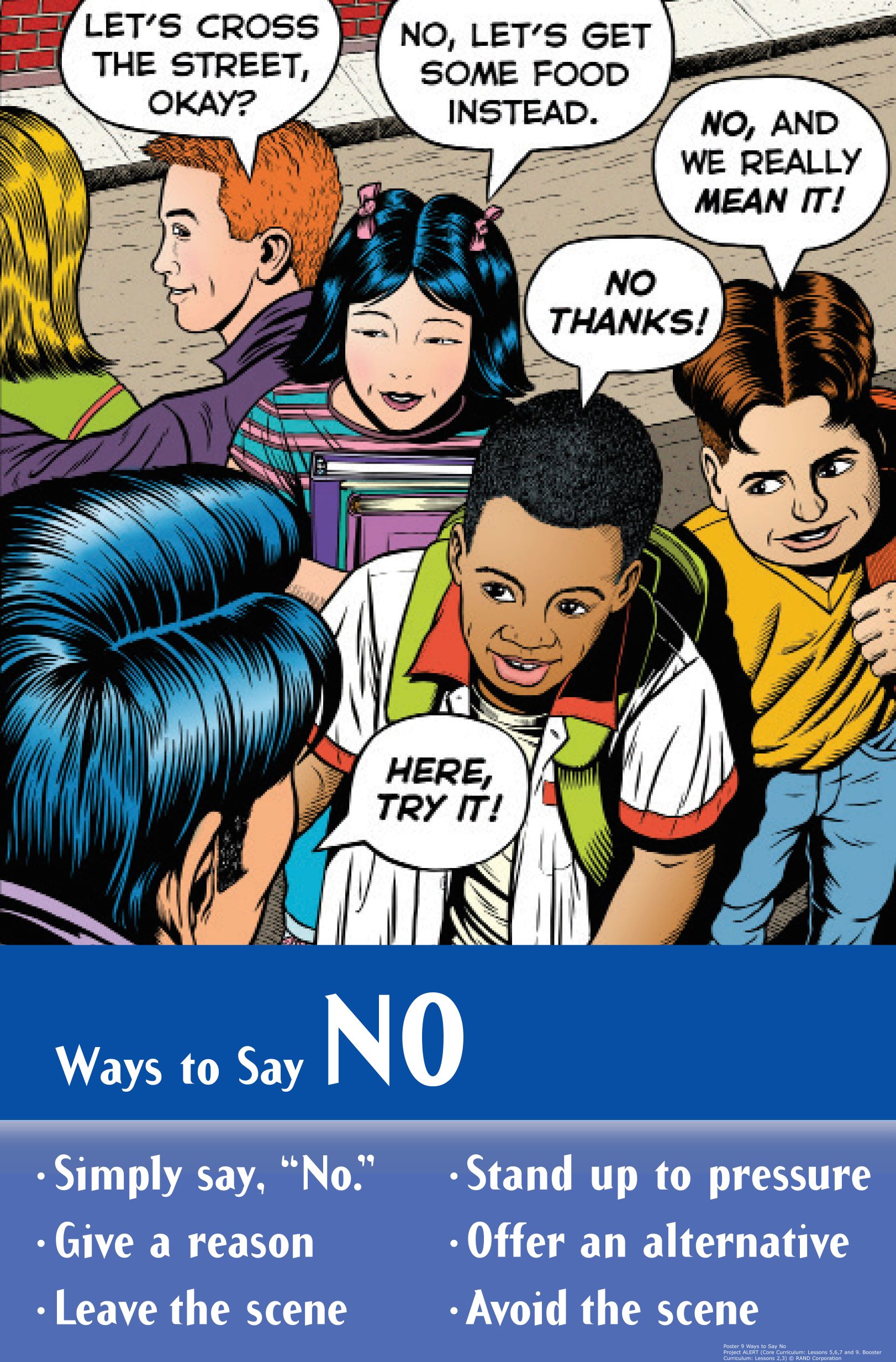 Skits: One Way Lindsey Can Say “No”
Group Roles: 

Director: Assign parts & get group to work together 

Actors: Perform  the roles of the characters in the skit 

Recorder: Write down the final version of the script
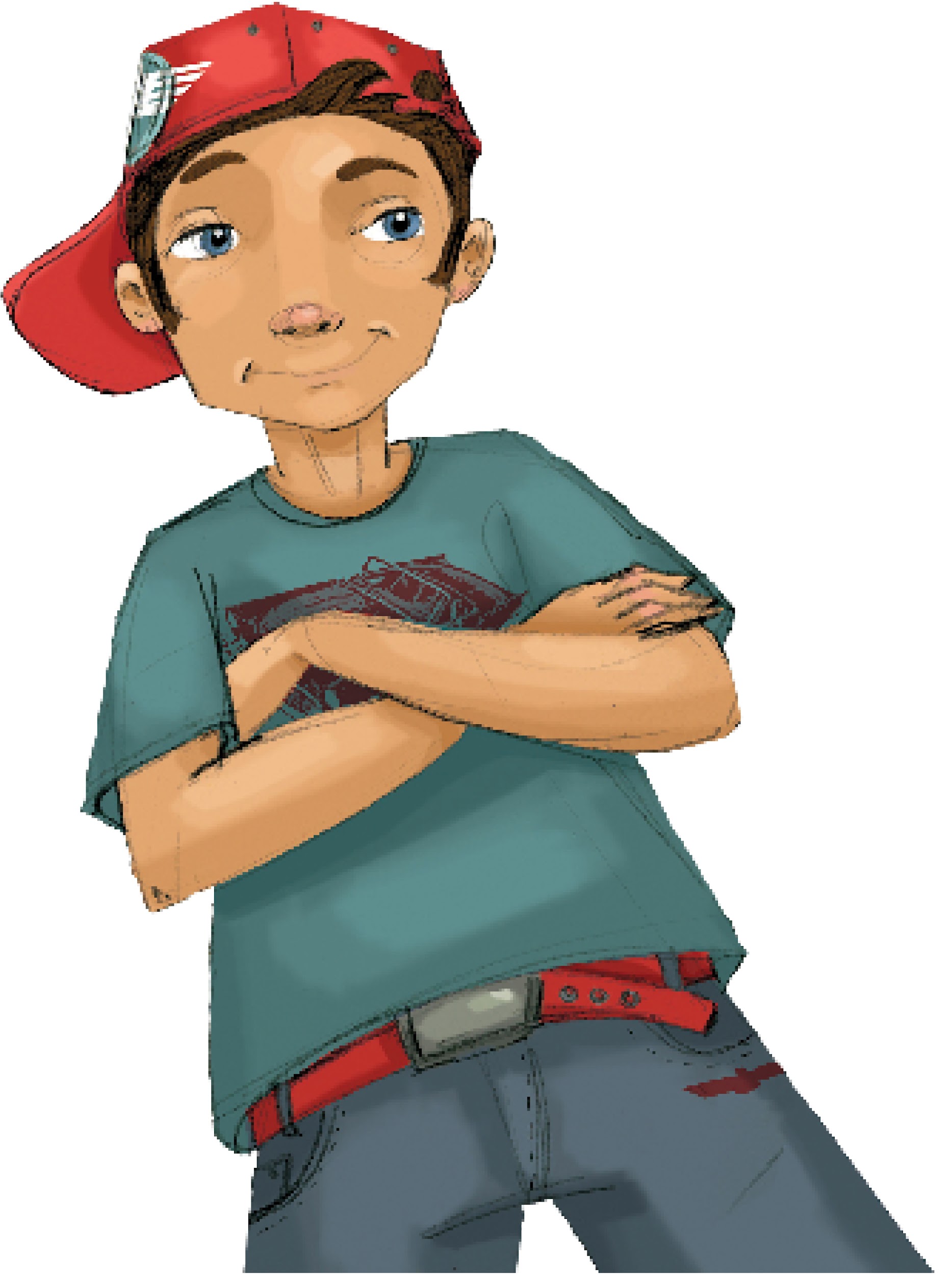 Lindsey’s Choice: 
Act Out Skits
Activity Expectations
Speak up
Face the class
Introduce Characters
Attentive  Audience
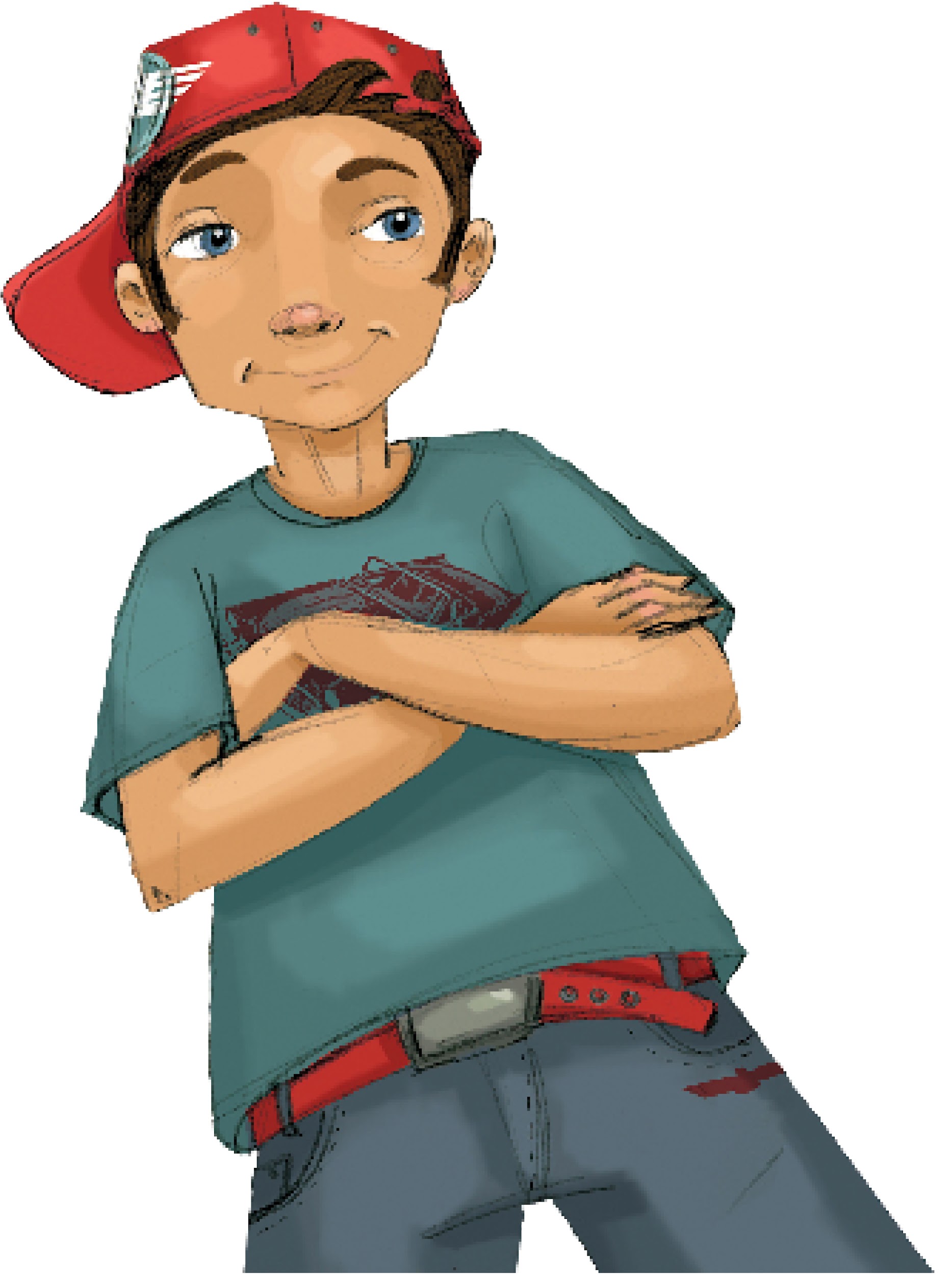 Lindsey’s Choice: Solutions
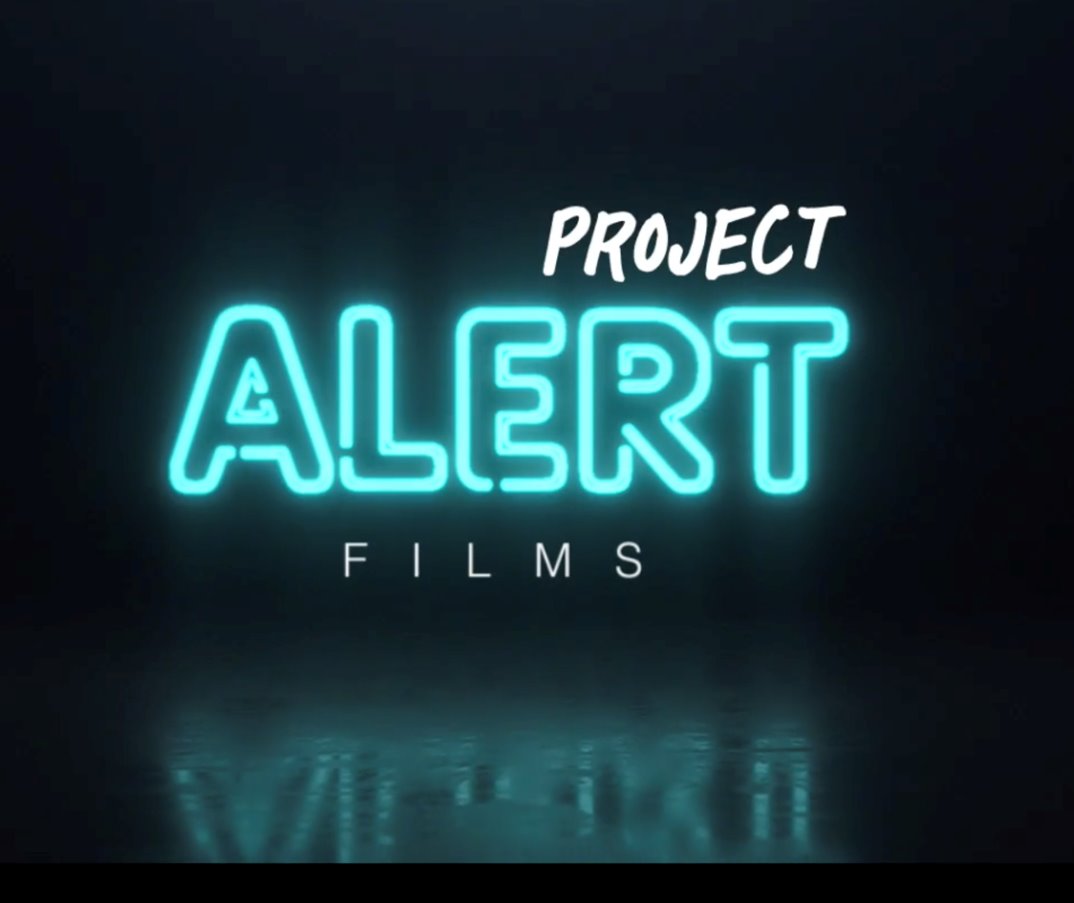 [Speaker Notes: 5. Show Rest of Video: Lindsey’s Choice (Solutions) (2 min.)

https://www.projectalert.com/videos]
Wrap-up
Today We: 
Talked about ways to say "no" to pressure

Created skits with different approaches to saying "no"
Next Lesson We Will: 
Learn more ways to say "no"
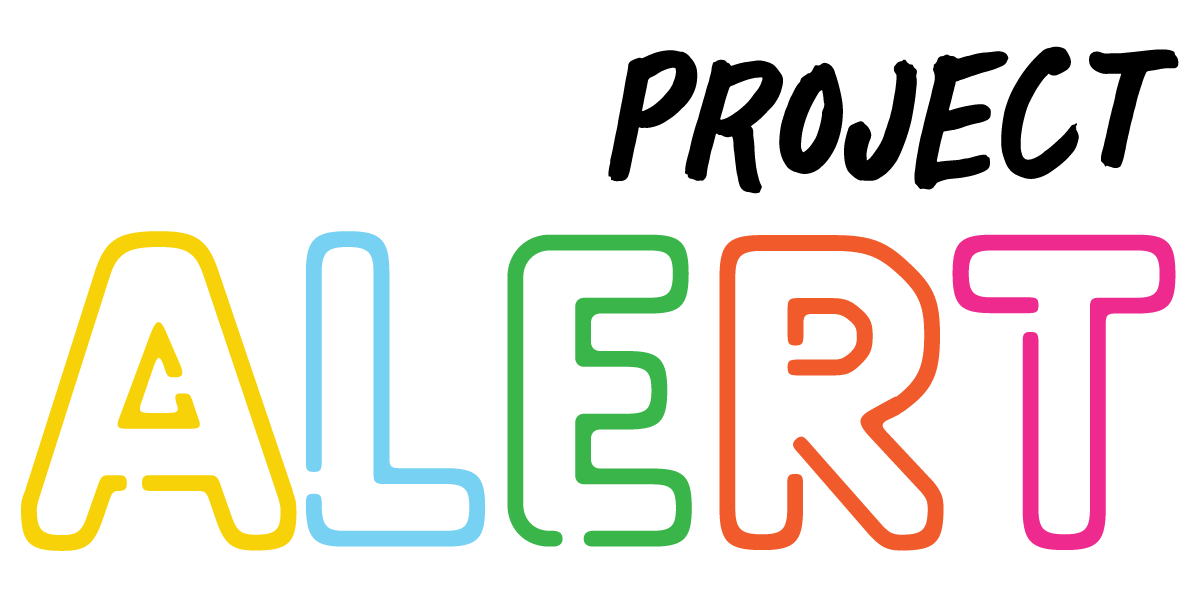